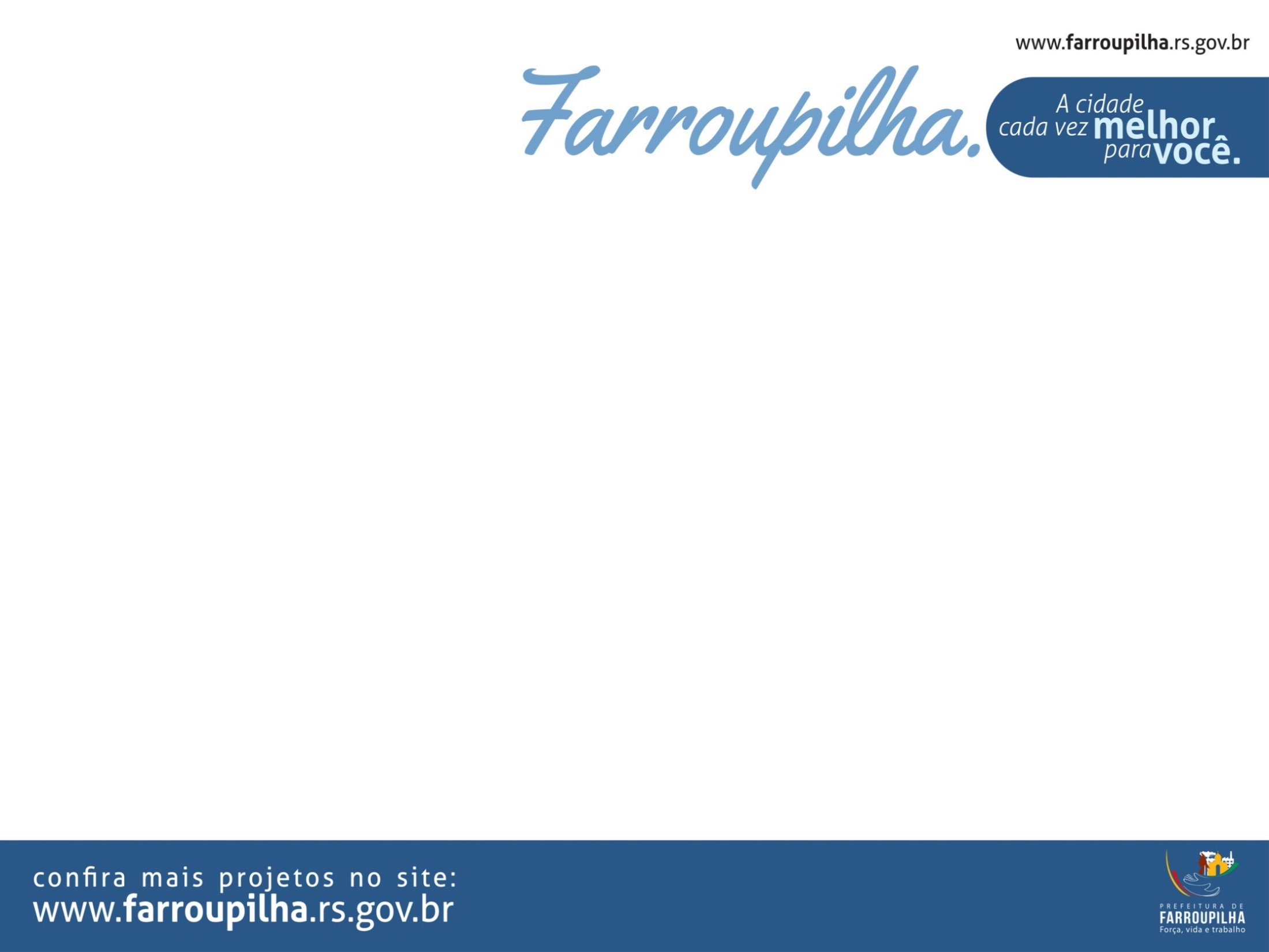 VENDA DE ÍNDICES DE POTENCIAL CONSTRUTIVO
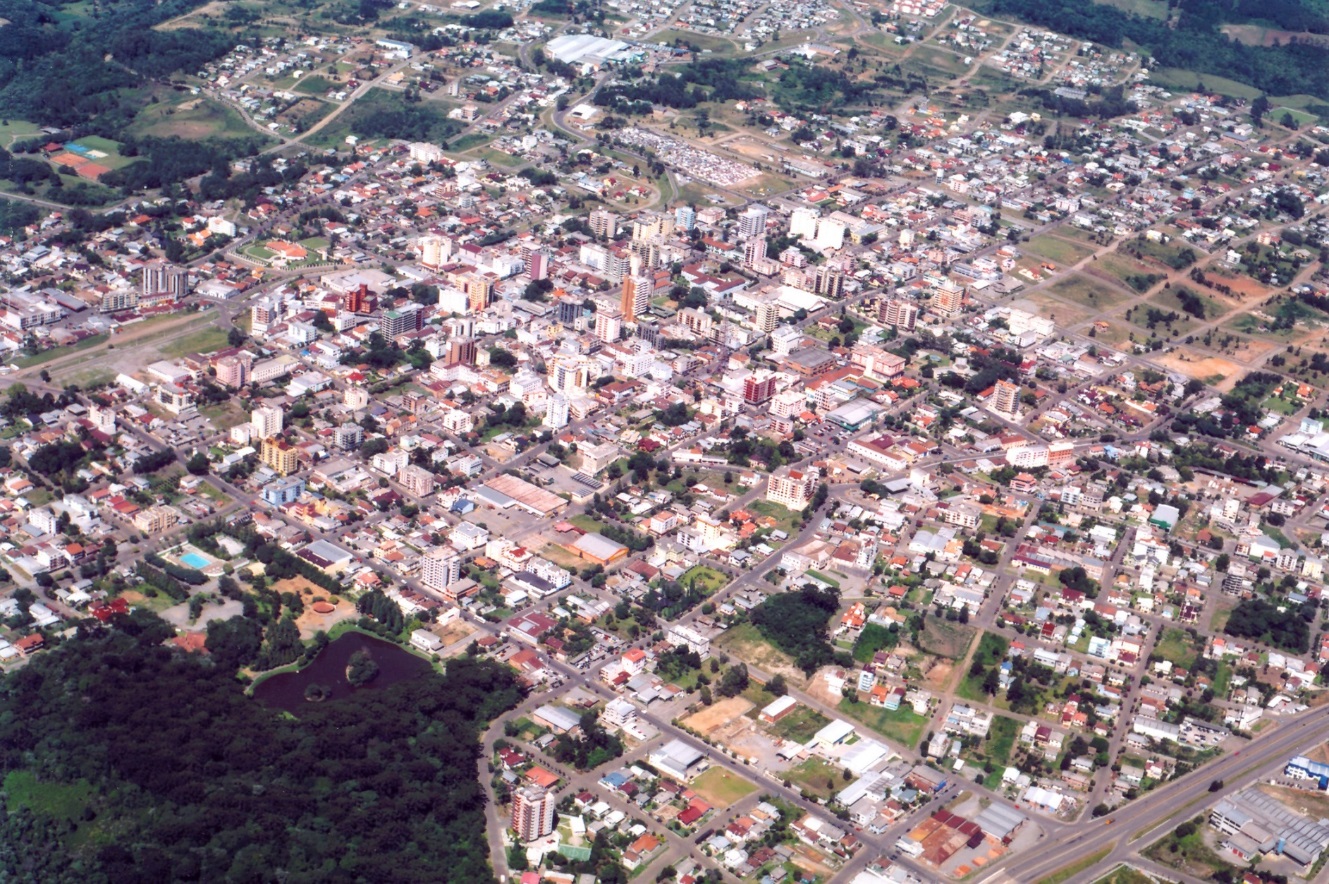 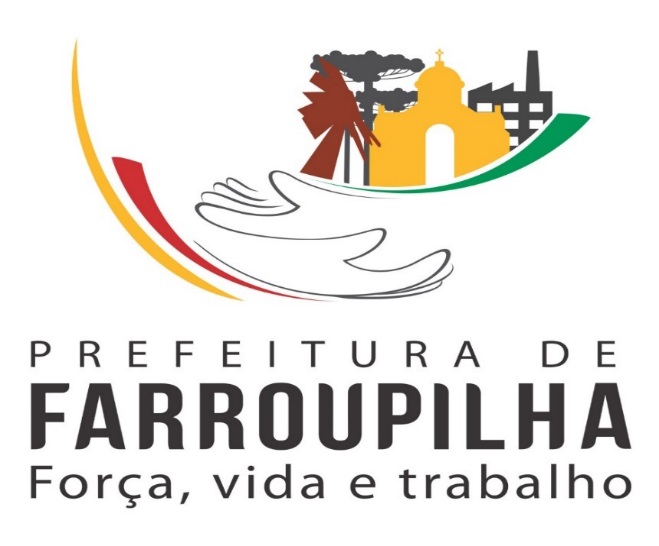 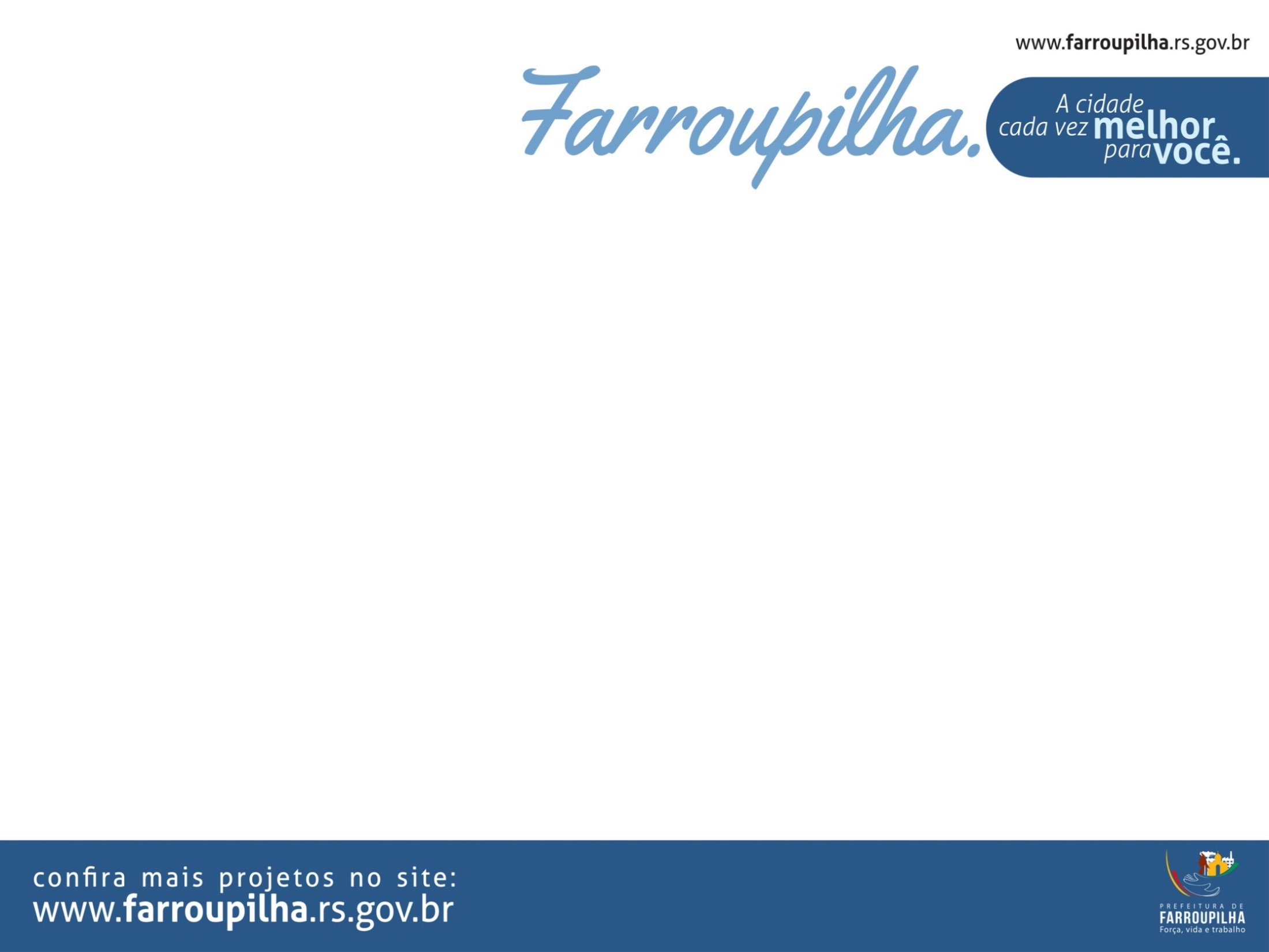 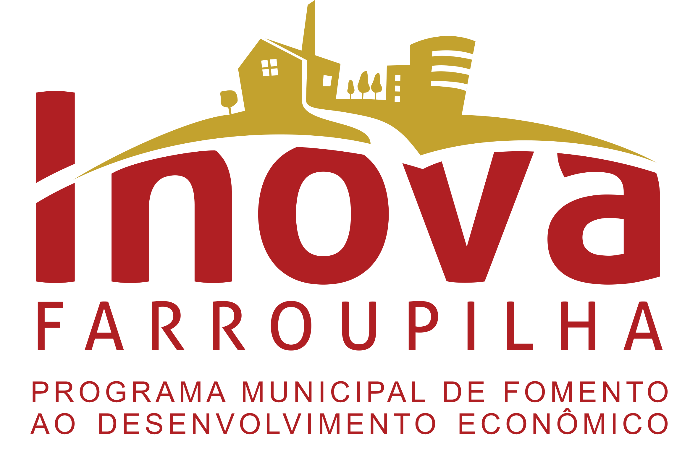 A possibilidade de transferência e alienação de Índices de Potencial Construtivo é mais um instrumento de ação que complementa o novo Plano Diretor de Desenvolvimento Territorial Integrado – PDDTI do município, e que também se insere no Programa Municipal de Fomento ao Desenvolvimento Econômico – INOVA FARROUPILHA, cuja a finalidade essencial é propiciar progresso e desenvolvimento sustentável para Farroupilha e para nossa população.
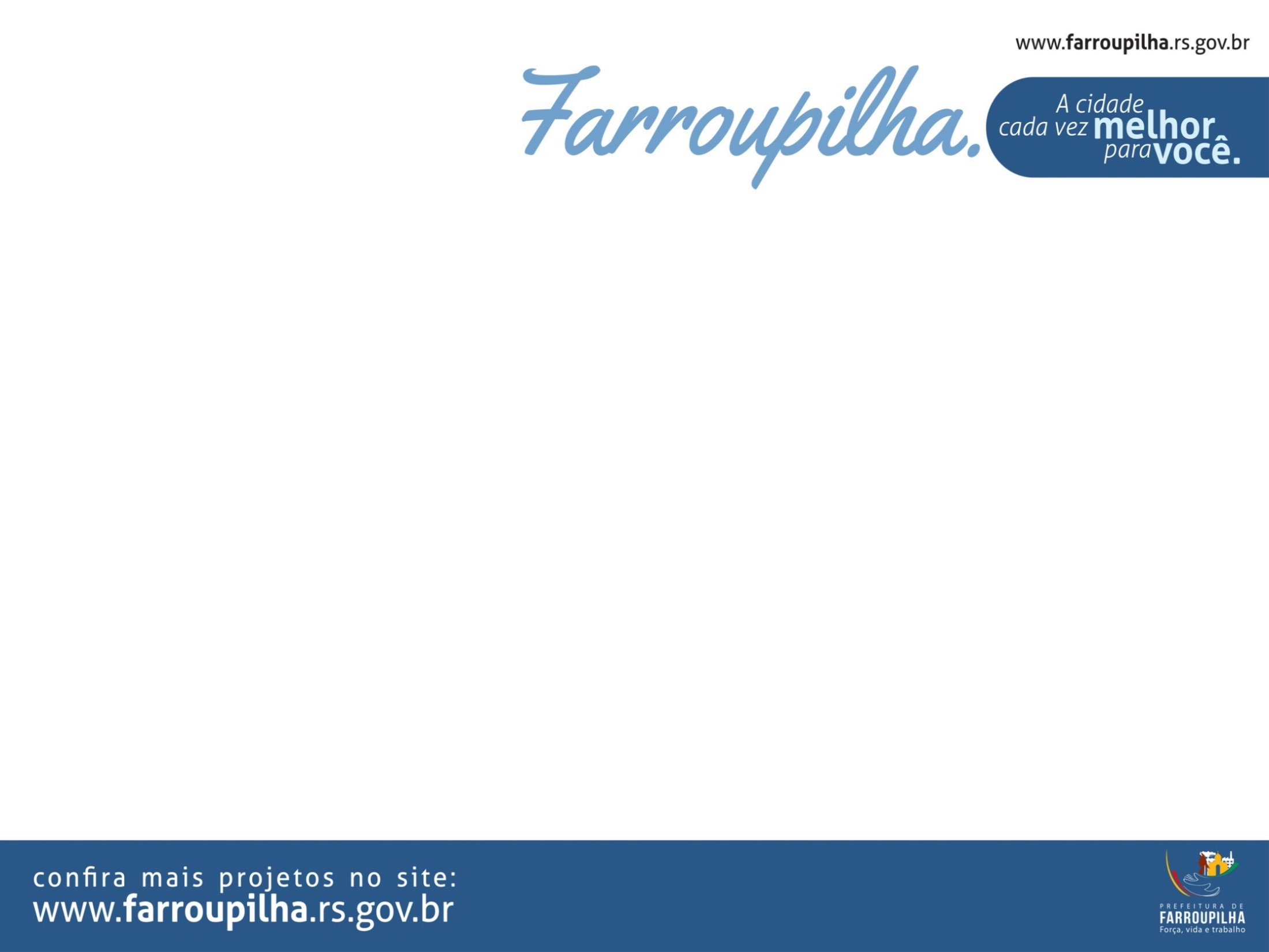 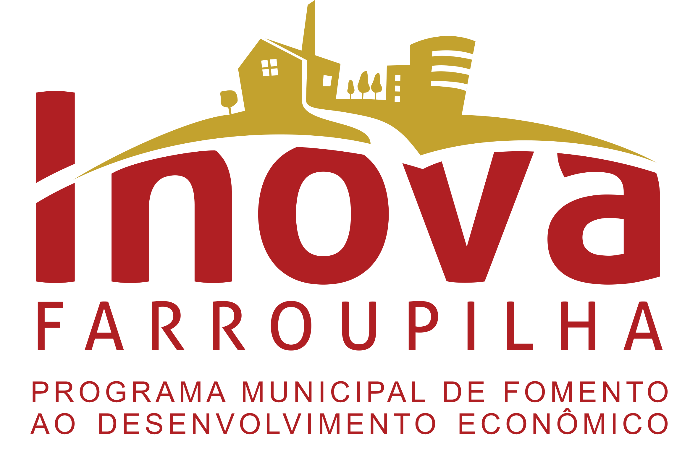 A transferência e alienação de índices de potencial construtivo revela-se importante elemento de gestão urbana, pois permite ao adquirente dos Índices de Potencial Construtivo a VALORIZAÇÃO DA PROPRIEDADE, ao mesmo tempo em que possibilita ao Poder Público a obtenção de recursos para implantação de equipamentos estratégicos para o desenvolvimento econômico.
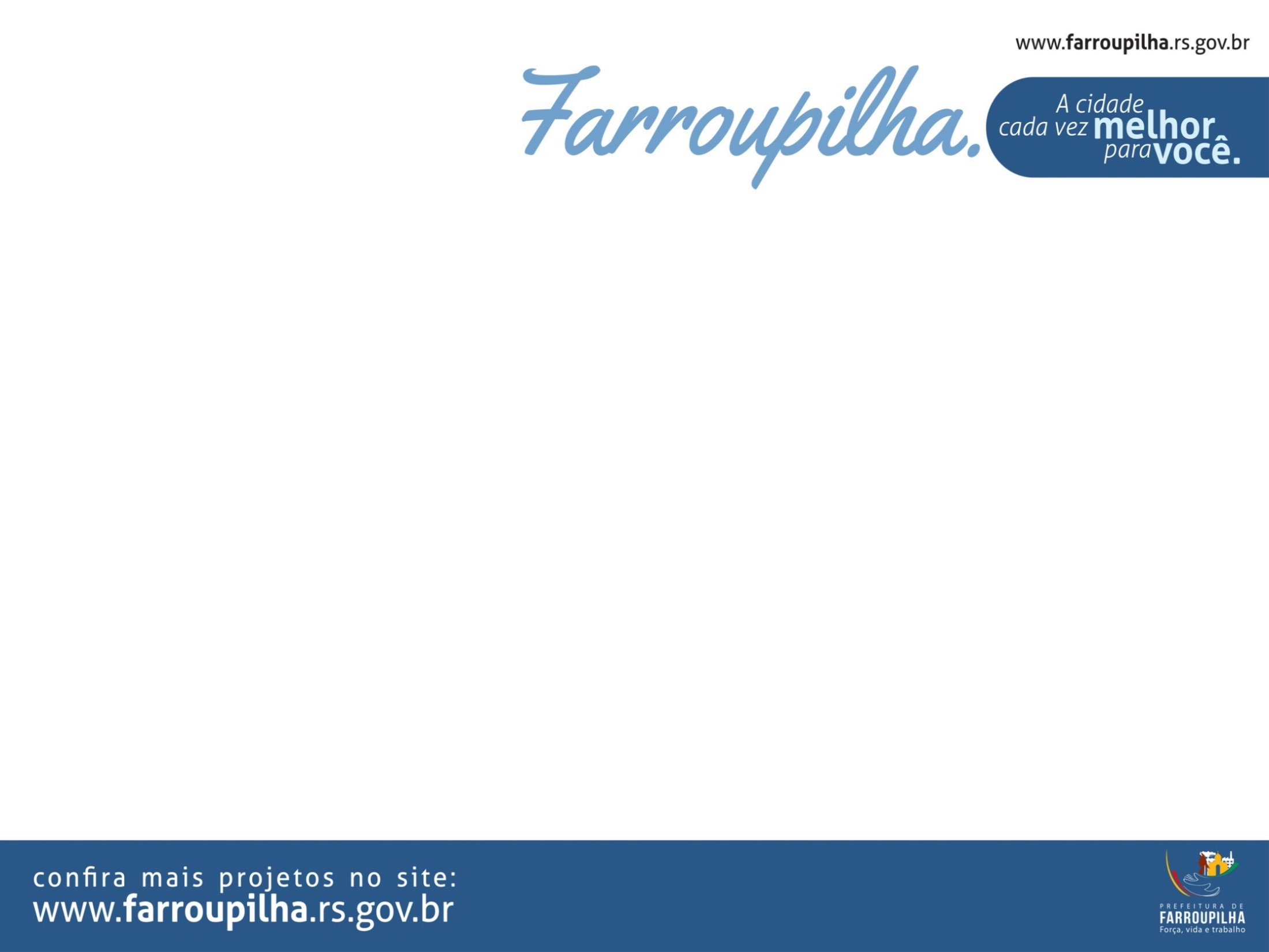 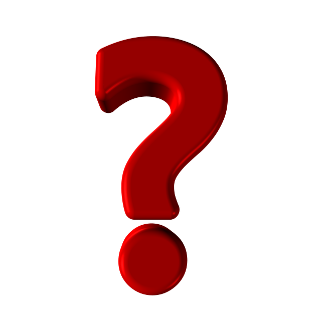 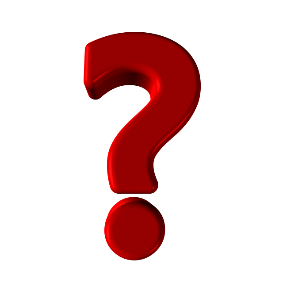 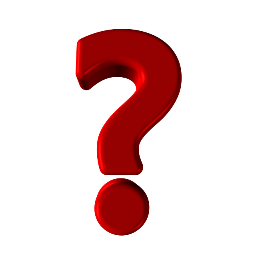 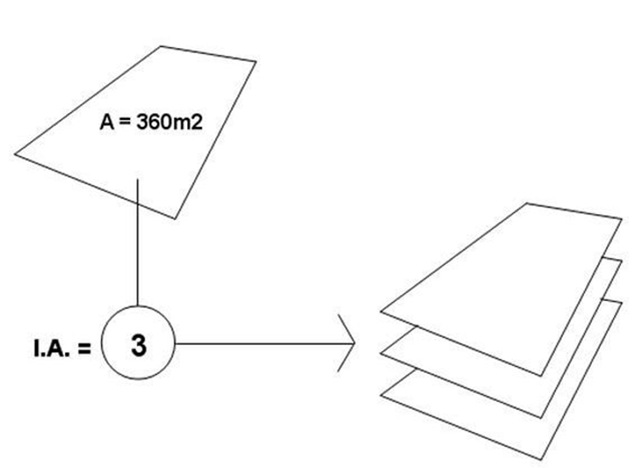 O que Índice de Aproveitamento - IA?
É o coeficiente que multiplicado pela área do lote resulta na área máxima construída  computável, sendo um instrumento de controle da densidade populacional.
ZAA – IA= 5	ZAB – IA=4	ZAC- IA=3
O que é Área Construída Computável - ACC?
Área Construída Computável - ACC: é a soma das áreas, cobertas ou não, de todos os pavimentos de uma edificação, que são consideradas para o cálculo do índice de aproveitamento;
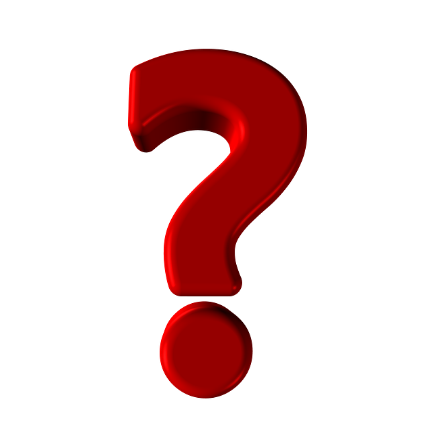 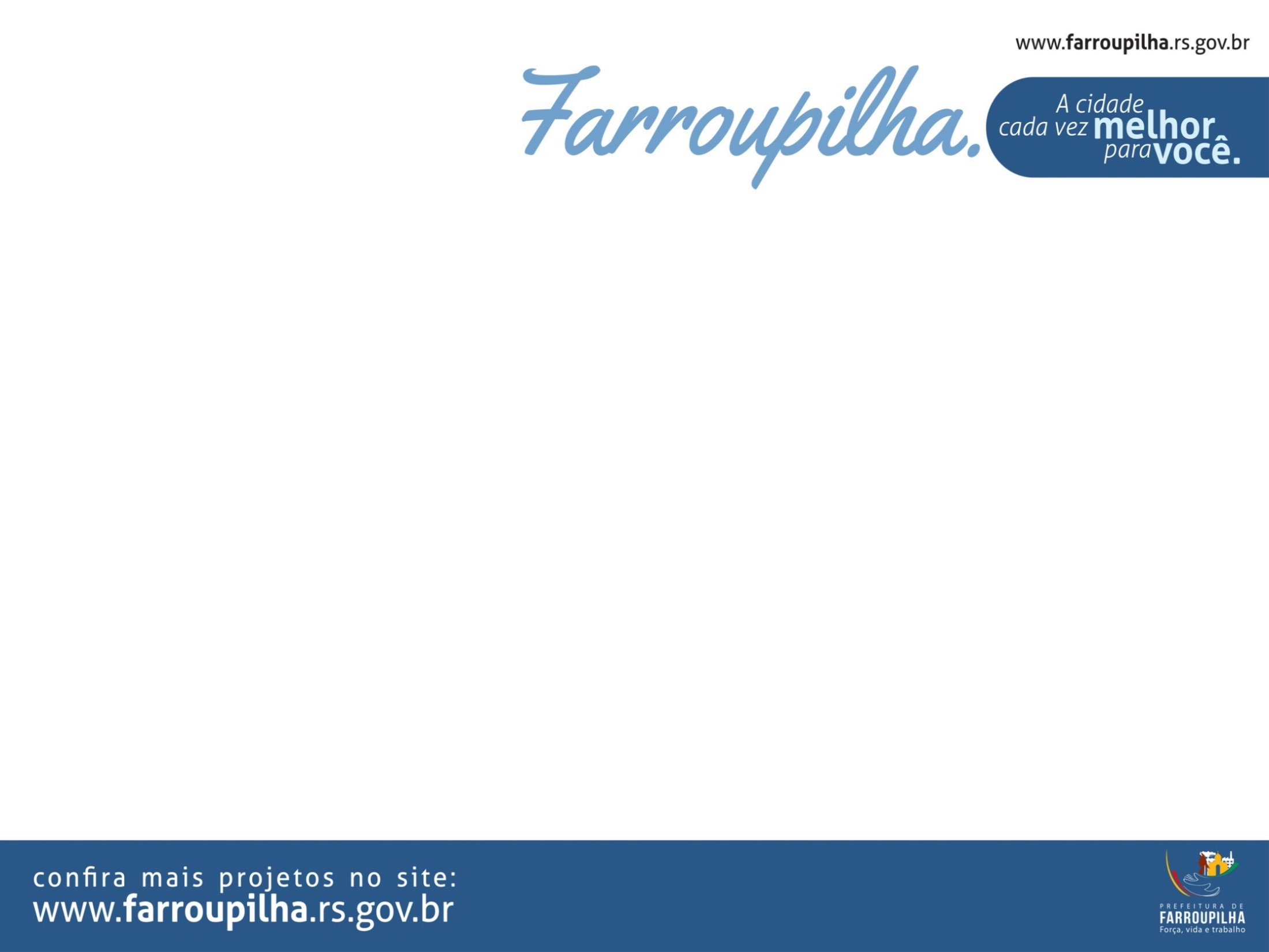 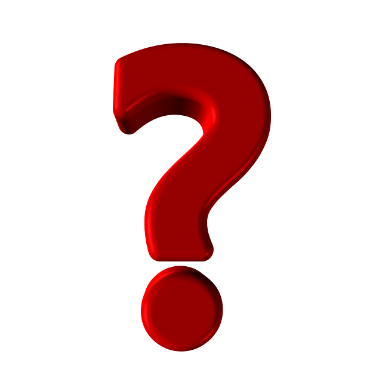 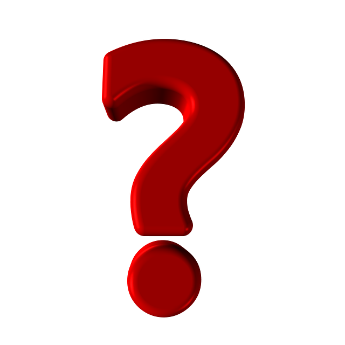 O QUE É ÍNDICE DE POTENCIAL CONSTRUTIVO?
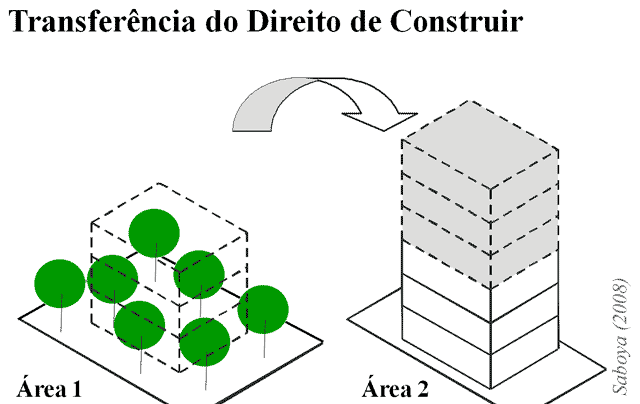 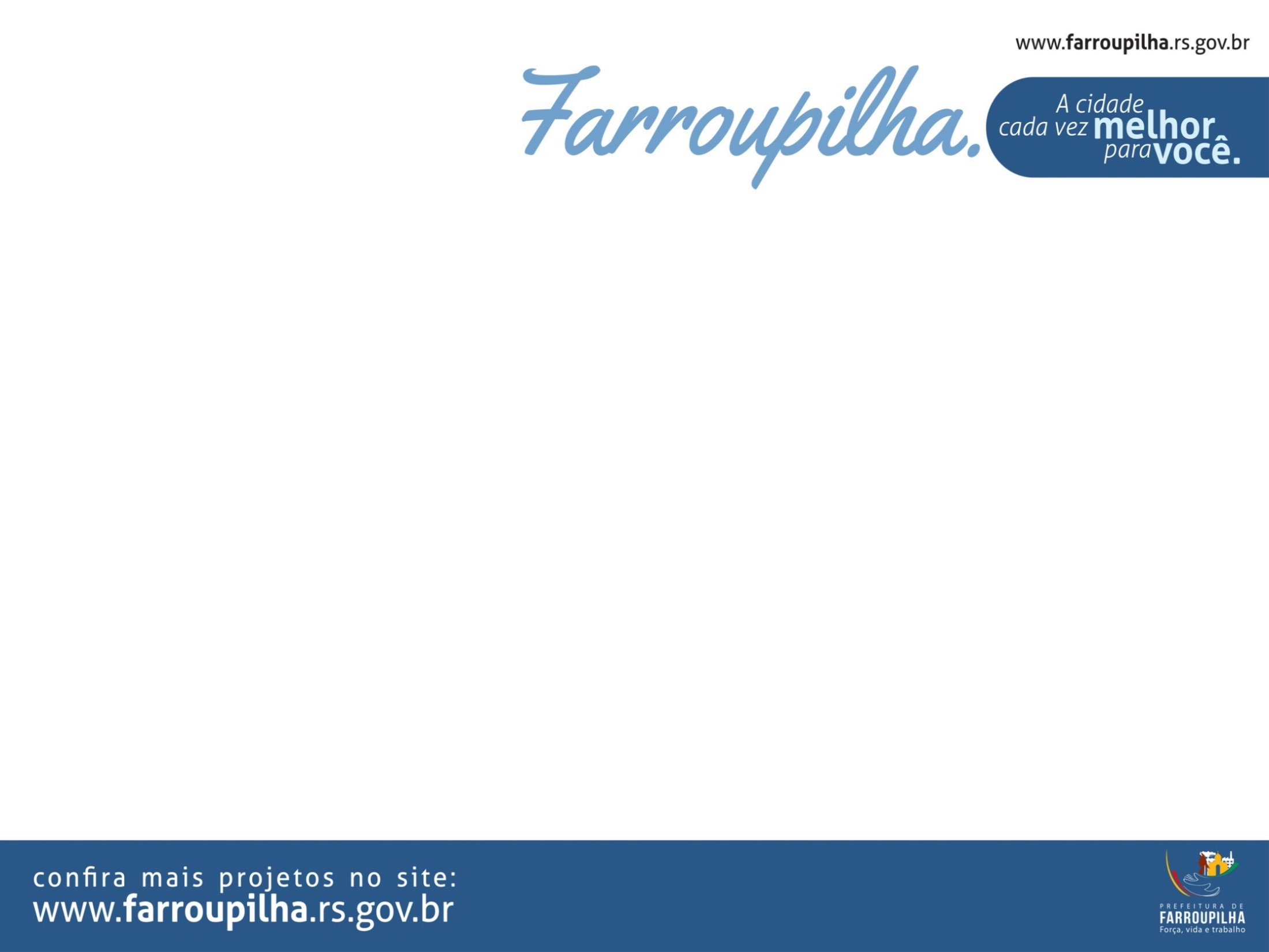 A venda dos Índices de Potencial Construtivo será feita mediante leilão realizado pelo Poder Executivo Municipal, precedido de avaliação do mercado imobiliário.
O preço mínimo de venda é fixado em dez por cento do valor atualizado do Custo Unitário Básico (CUB/RS), definido pelo Sindicato da Construção Civil do Estado do Rio Grande do Sul (SINDUSCON/RS), do Código R1 – N, padrão de acabamento Normal.
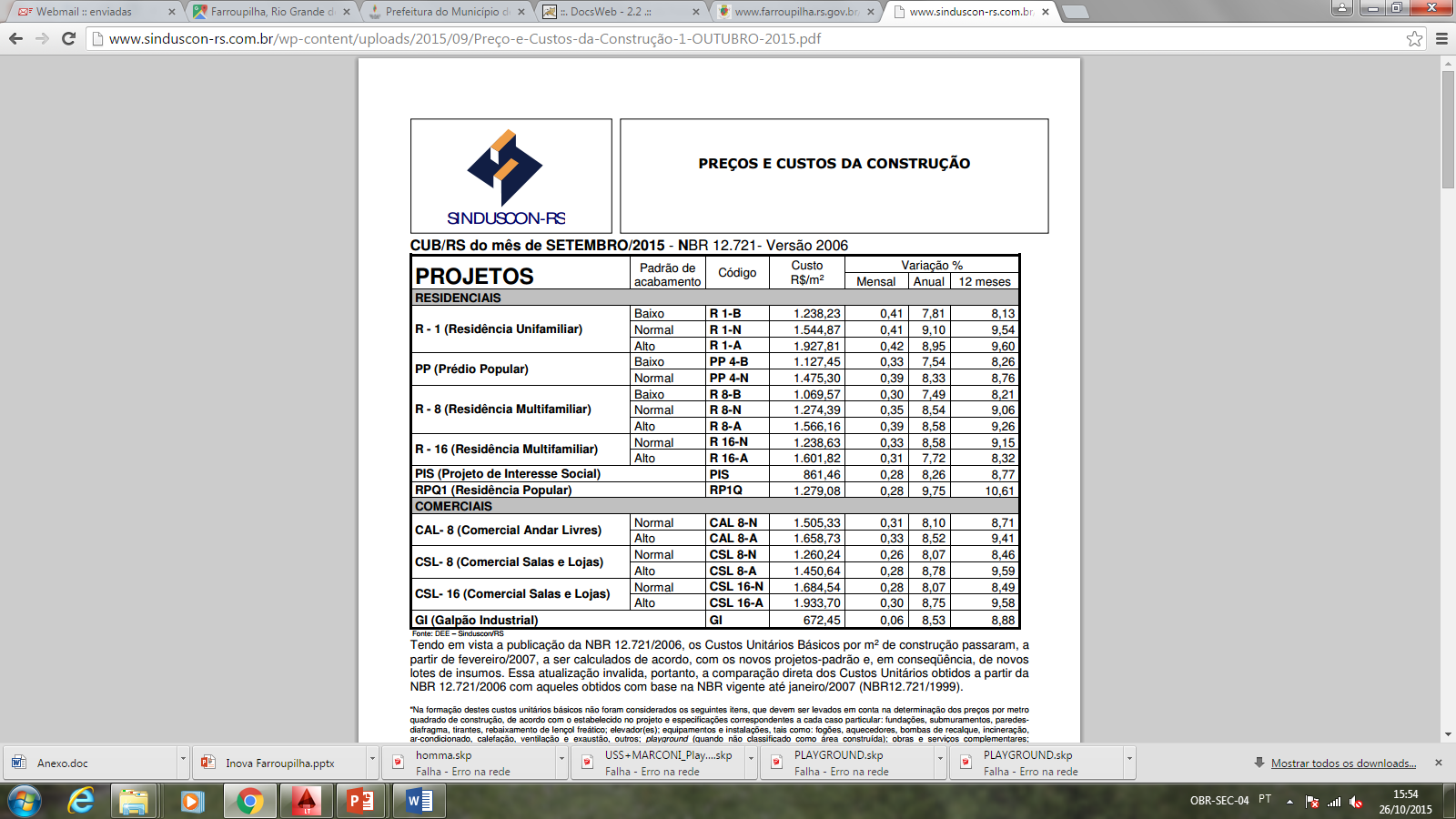 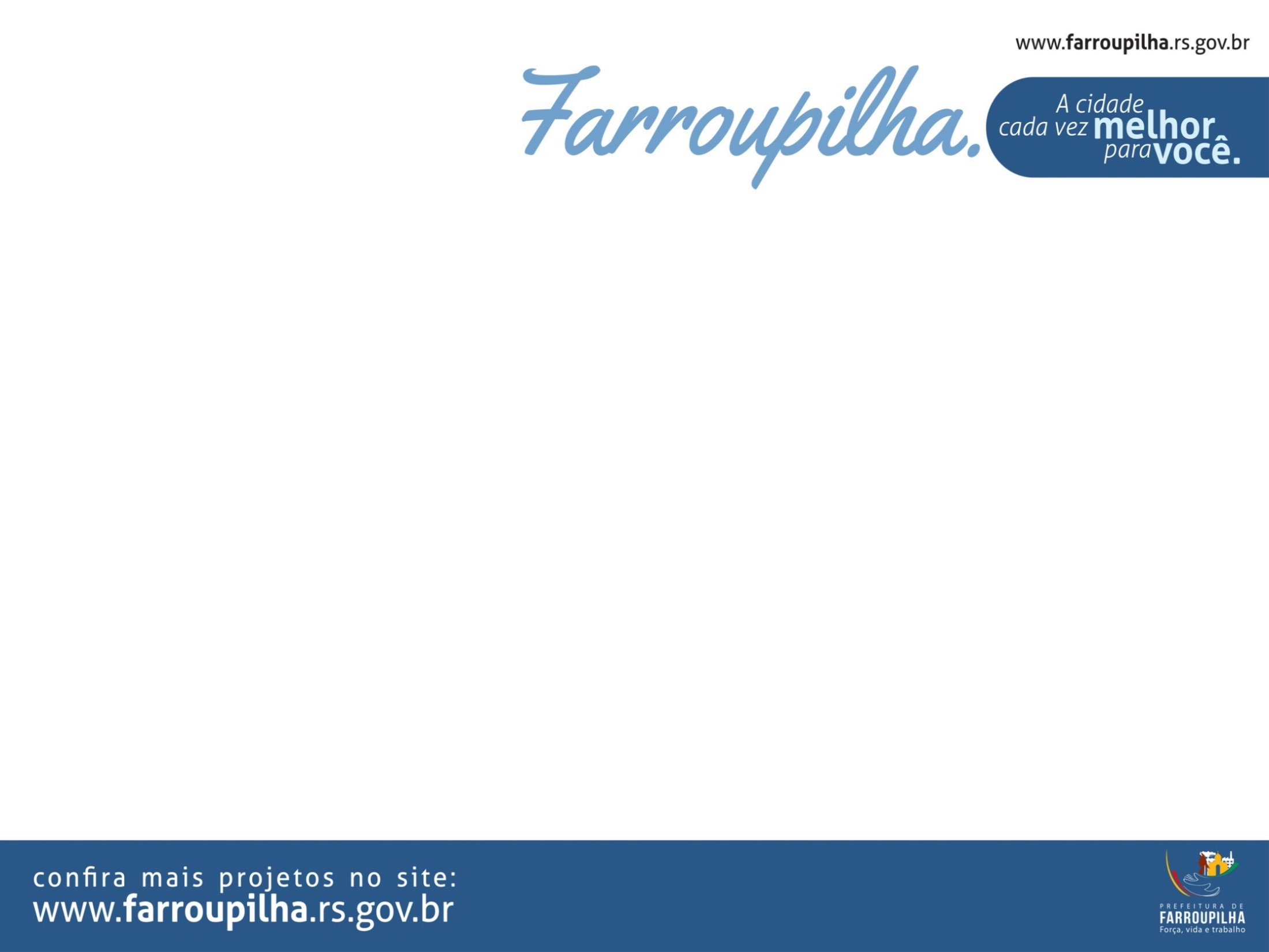 O potencial construtivo será expresso em unidade de metros quadrados, com lotes de 100,00m²
O valor mínimo do lote será de R$15.448,70
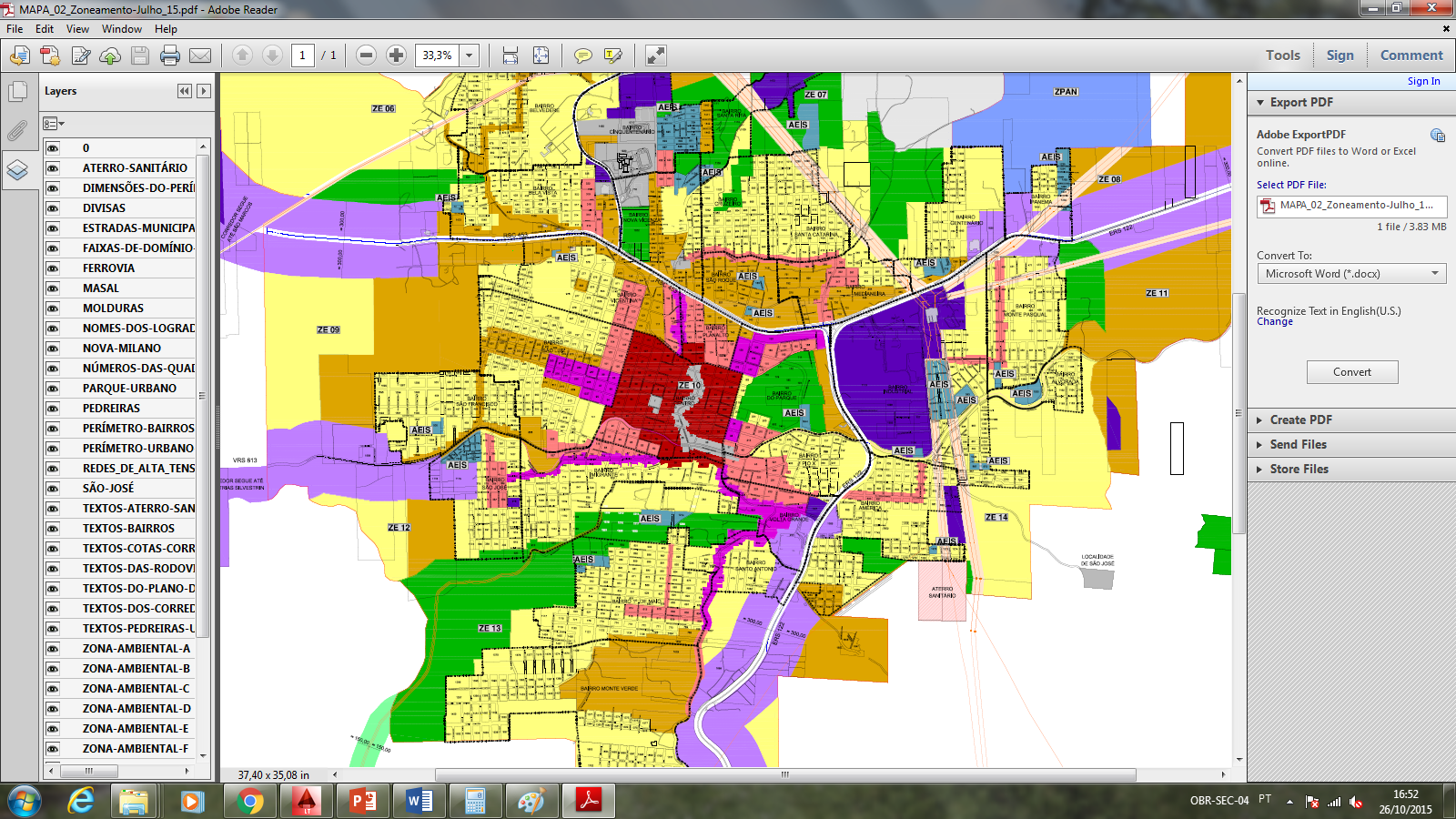 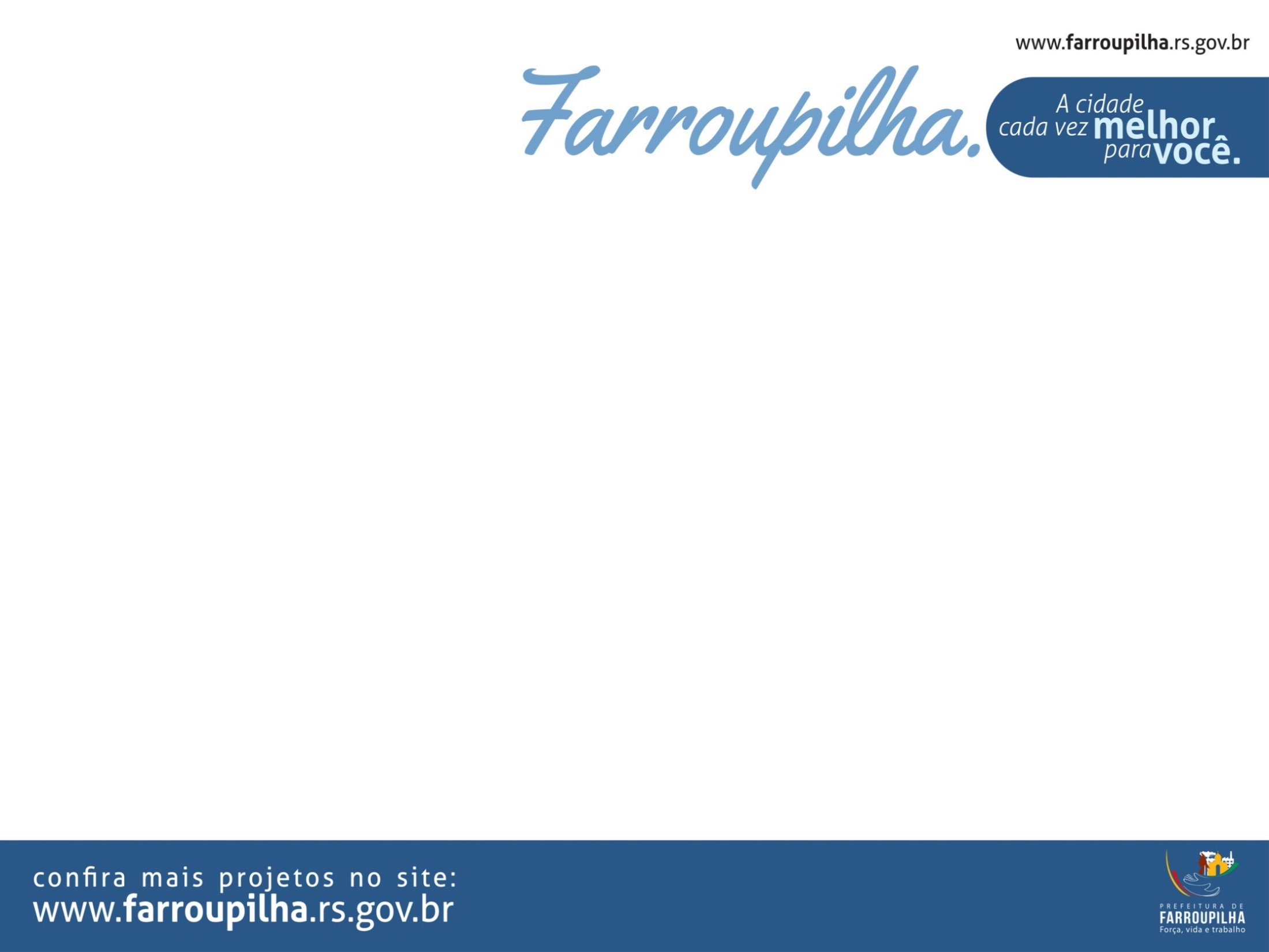 ZAA
MAPA ATUAL
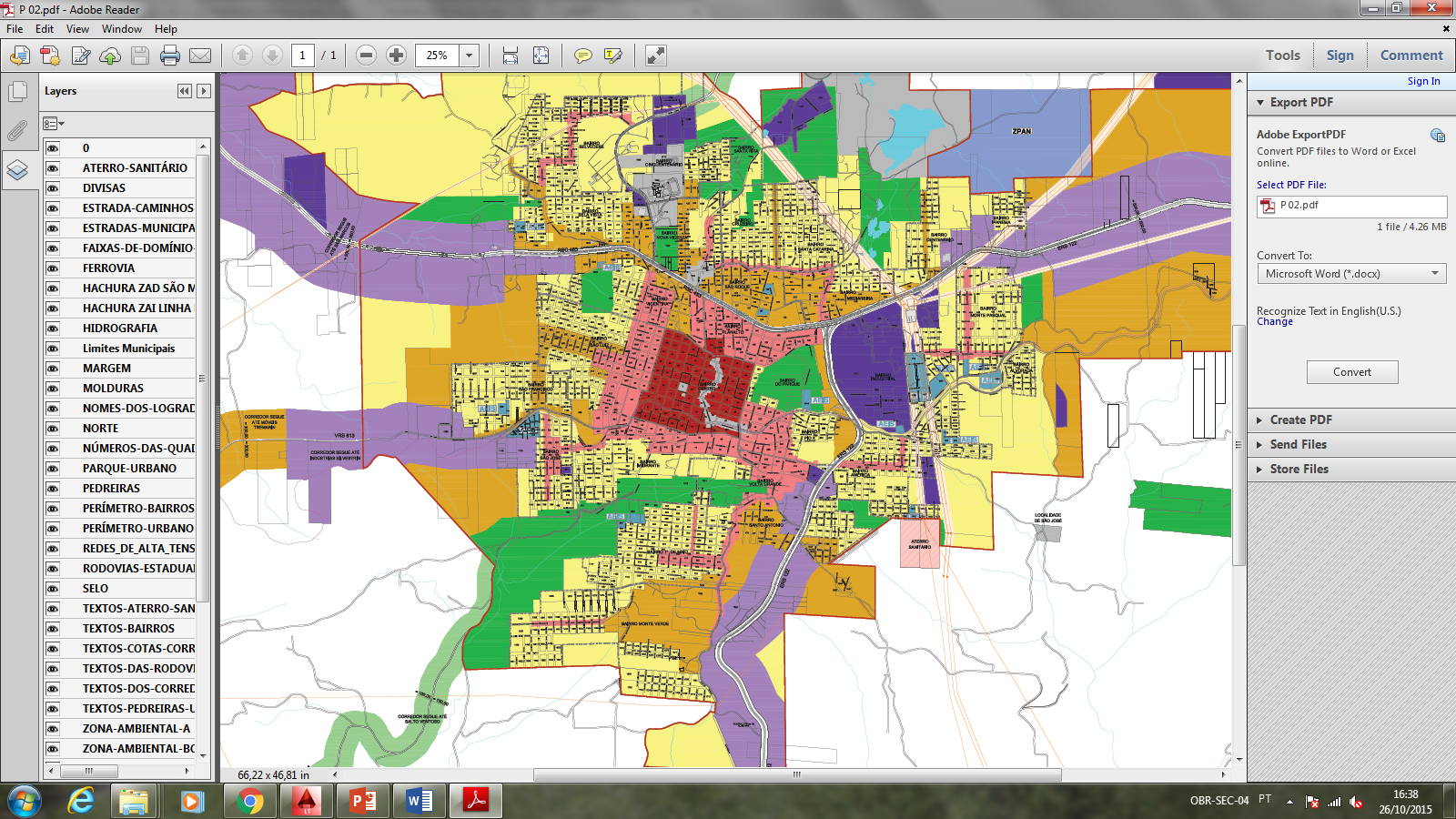 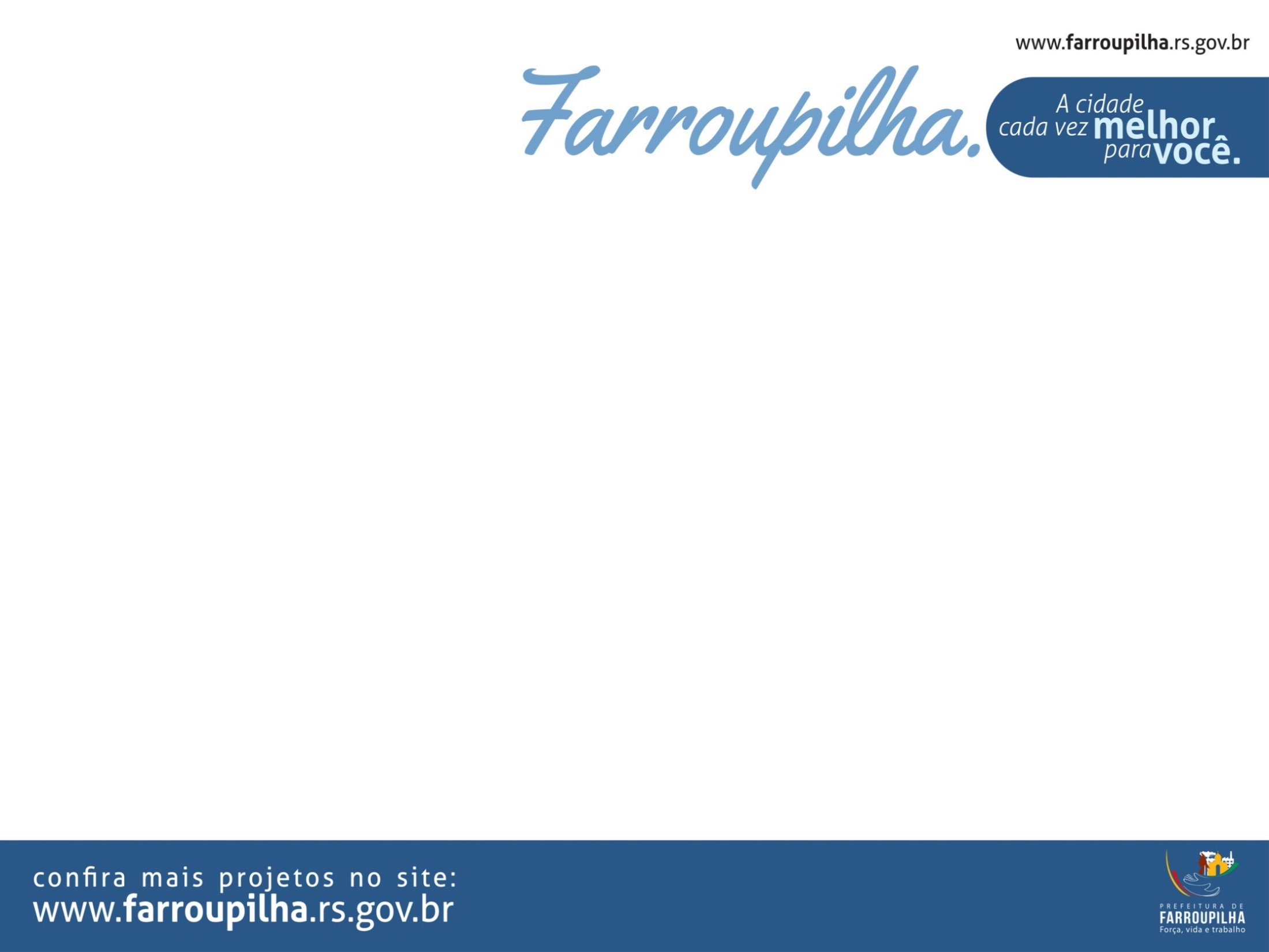 ZAA
MAPA PROPOSTO
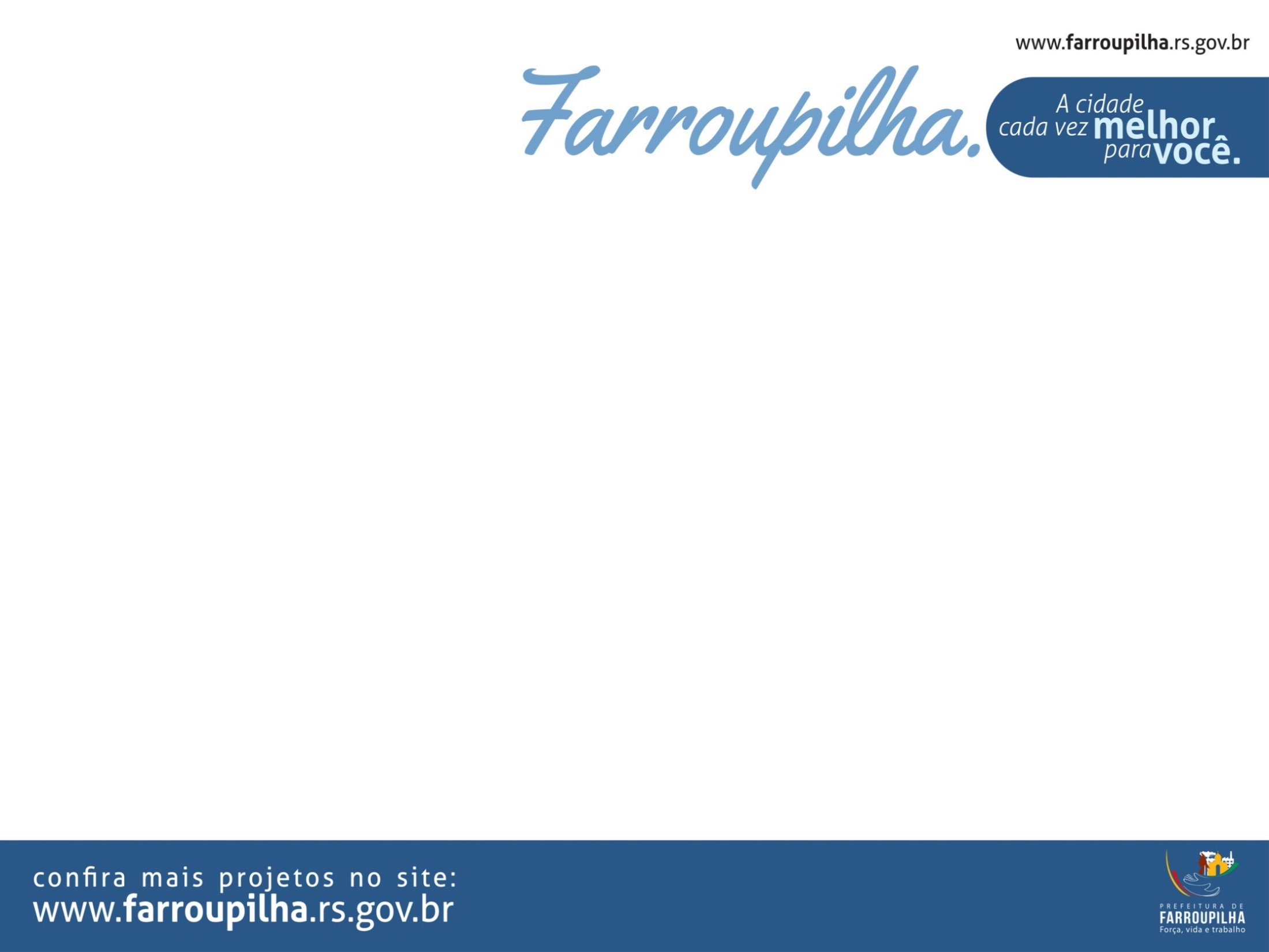 EXEMPLO DE COMPRA DE ÍNDICES PARA ZAA:
Terreno:	1.000,00m²
IA: 5 		5.000,00m²
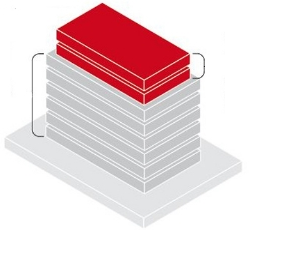 Máximo de compra: 25%  5+25%  IA = 6,25
IA: 6,25 	6.250,00m²
Compra de 1.250,00m² = R$193.108,75
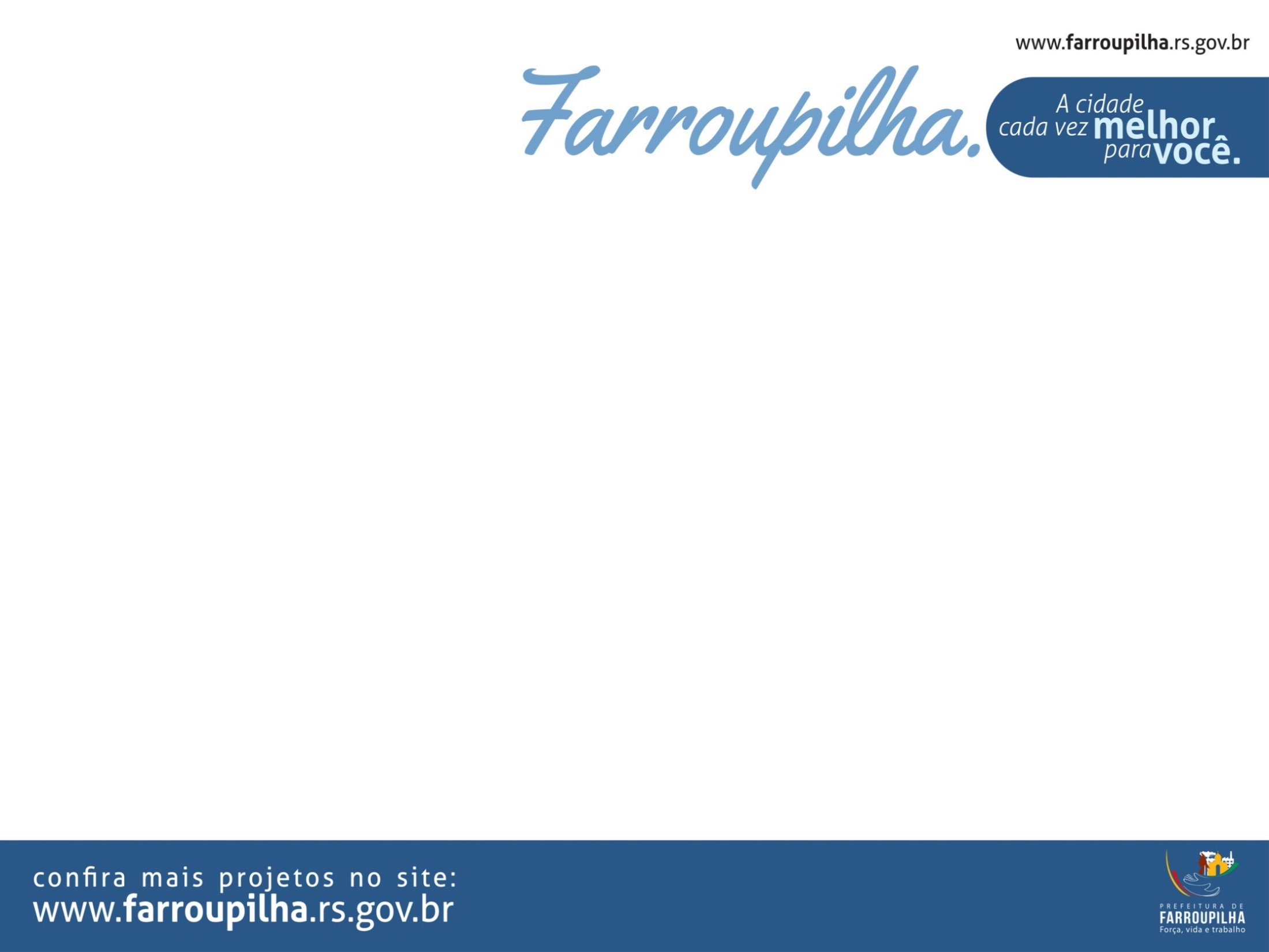 O ADQUIRENTE DE ÍNDICES DE POTENCIAL CONSTRUTIVO:

Receberá do Município um Certificado de Potencial Construtivo – CPC;

Deverá averbá-lo no registro de imóveis no prazo máximo de 5 anos da aquisição;

Poderá utilizá-lo ou transferi-lo uma única vez para um ou mais imóveis localizados na mesma zona ambiental da origem do Potencial Construtivo adquirido;

O Índice será somado ao Potencial Construtivo do imóvel receptor.
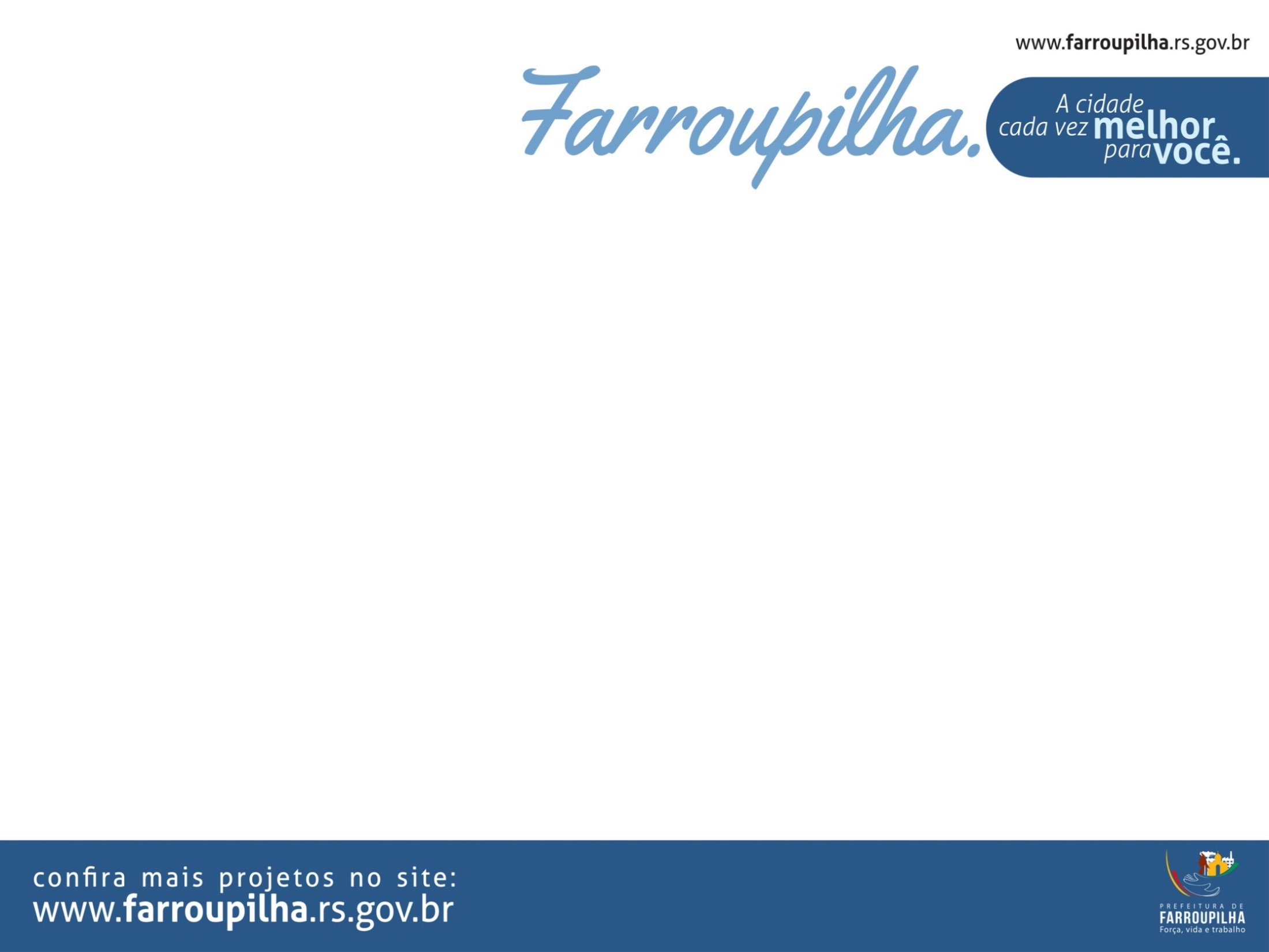 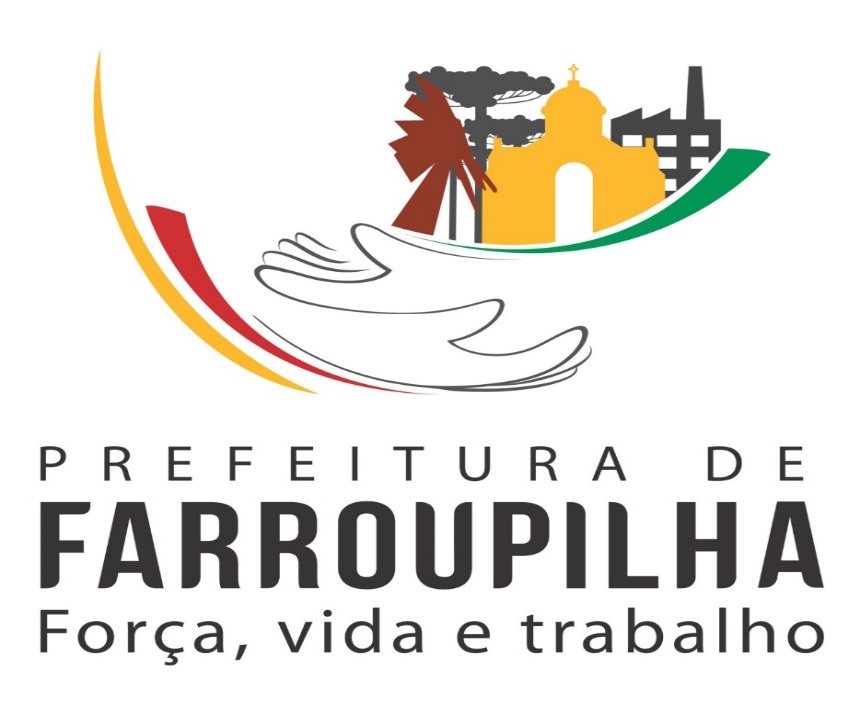 OBRIGADO!